Learning in Place:Education, Research, and Action in the Plaster Creek Watershed
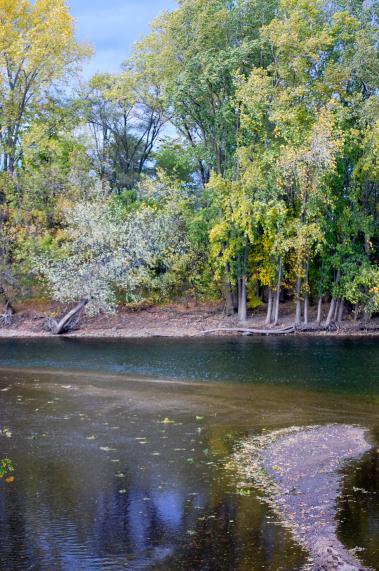 Gail Gunst Heffner
David Warners
Michael Ryskamp
Andrea Lubberts
Context
Pedagogy of Place: Educational approach that encourages active learning to improve the social, economic, political and ecological life of the places in which the education occurs.

Reconciliation Ecology: The science of restoring, creating and maintaining habitats, and conserving biodiversity in places where people live, work, or play. Re-inventing the human presence to better accommodate, affirm, and fit in with the other creatures with whom we share the creation.
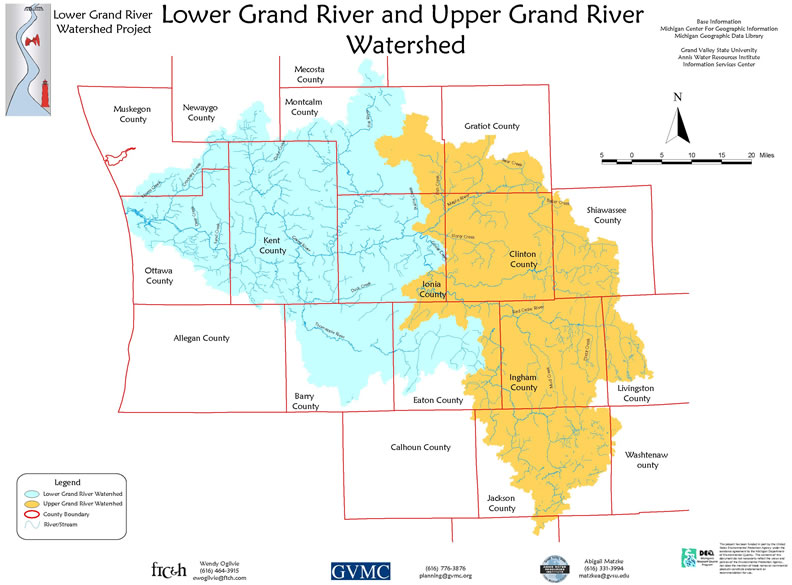 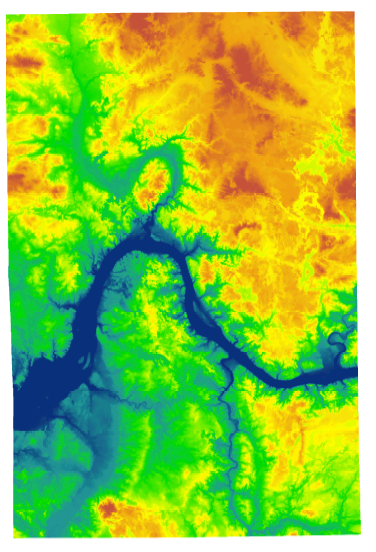 [Speaker Notes: Digital elevation map that shows the contours of Kent County . . . Rogue River here, Thornapple river here and (press button) this is the PC watershed]
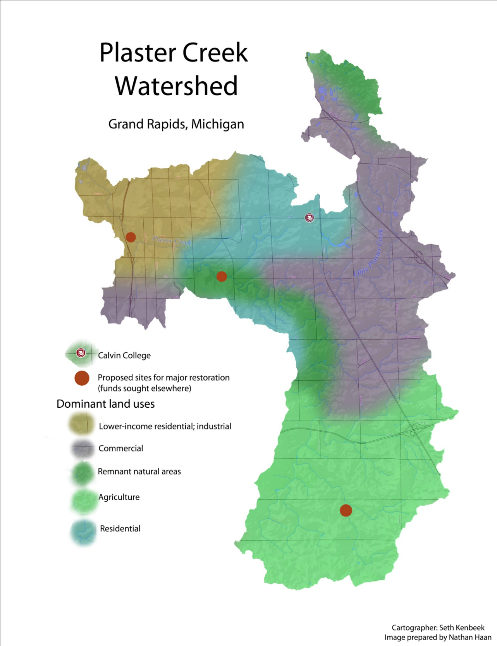 Background statistics:
  Length: approx. 14 miles
  
 Watershed area:  58 mi2  
 
Governmental units:  9 (4
   municipalities & 5 town-
   ships)

>50% of Calvin fac. and staff

3200 Calvin Alumni

More than 100 schools

More than 170 churches
[Speaker Notes: Watersheds are parcels of the landscape that drain to a common point.  They are naturally delineated by topography, and have potential to knit together agricultural, urban, and natural areas into one integrative whole.  Every business, school, church, and individual household necessarily exists within a watershed.  It follows that the quality of water that flows out of each watershed testifies to the type of activities occurring within that watershed.  When community members understand the watershed concept and the particular qualities of their own watershed, such awareness provides a powerful means to connect people and institutions to the importance of taking good care of the land and water. 
POINT TO:  East Beltline, M-6, U.S. 131 and Calvin

Add to Basic Statistics
172 churches in the watershed (27 are CRC or Reformed)
100 schools]
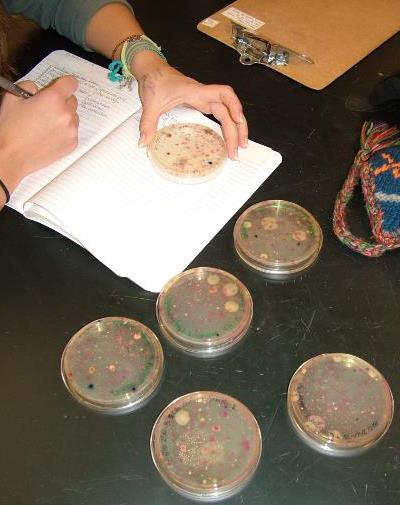 Main NPS Problems:
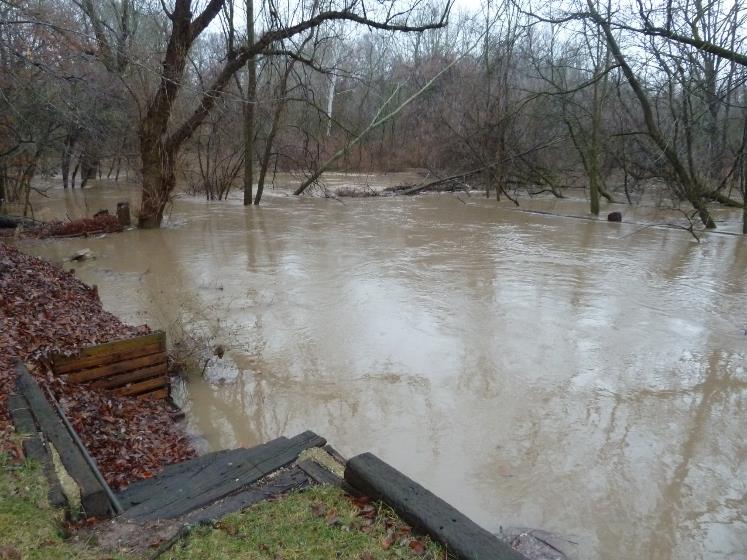 Flow dynamics (volume)
Sediment
Bacterial contamination
Nutrient pollution
Thermal pollution
Trash and Toxic substances
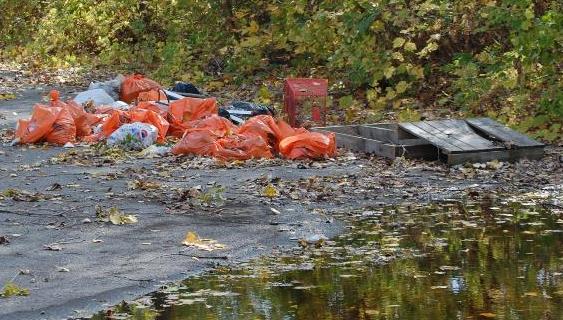 Think upstream-downstream
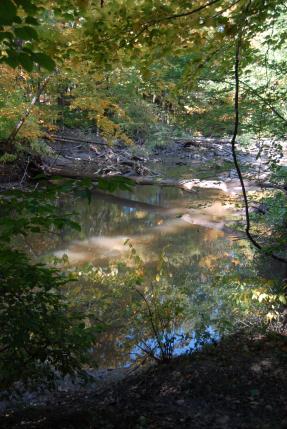 People who live at the lower ends of watersheds cannot be isolationist—or not for long.  Pretty soon they will notice that water flows, and that will set them to thinking about the people upstream who either do or do not send down their silt and pollutants and garbage.  Thinking about the people upstream ought to cause further thinking about the people downstream.  Such pondering on the facts of gravity and the fluidity of water shows us that the golden rule speaks to a condition of absolute interdependency and obligation.  People who live on rivers might rephrase the rule in this way:  Do unto those downstream as you would have those upstream do unto you.
			
	-From Watershed and Commonwealth 		
      	   by Wendell Berry
Drain or Floodplain? 
Characterizing Healthy Habitat and Measuring Human Impact on Local Waterways Groundswell LGREI and Plaster Creek Stewards
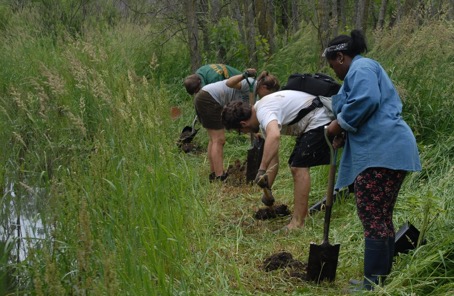 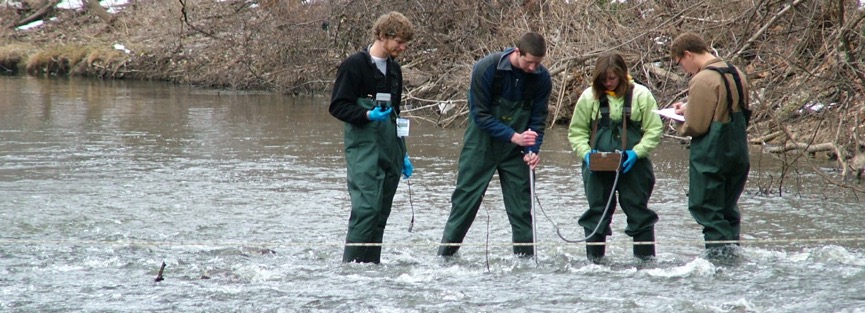 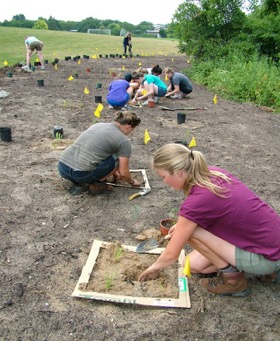 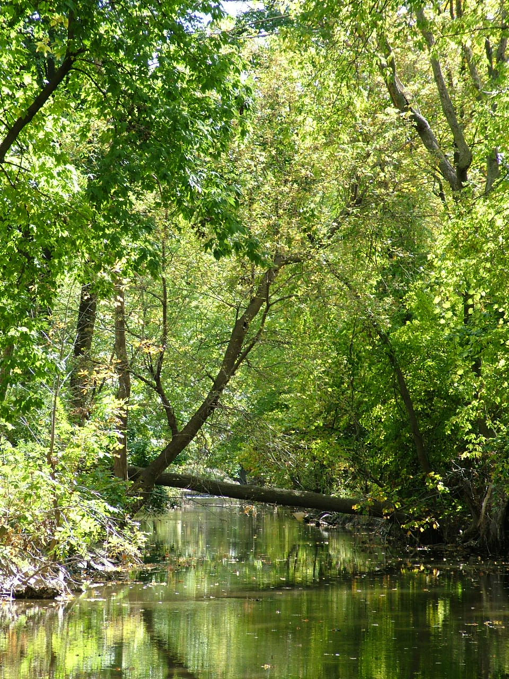 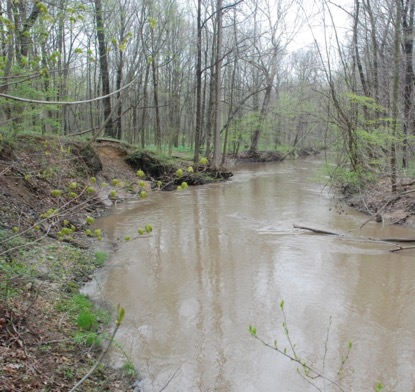 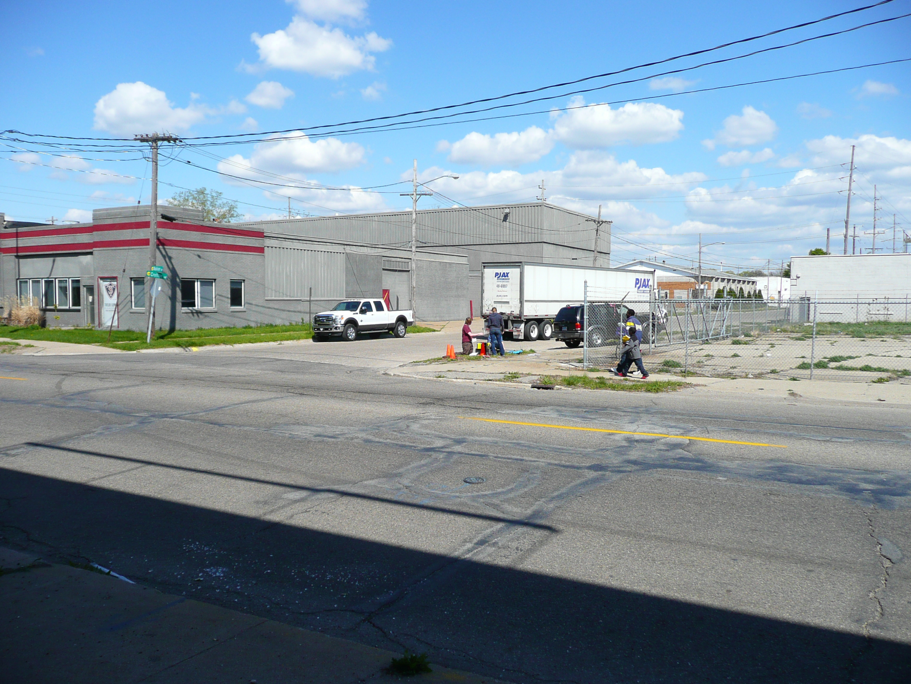 Natural Rainwater Processing
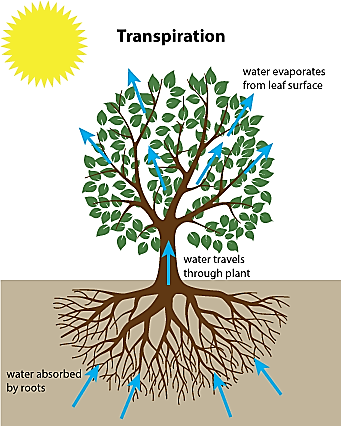 Interception
Evaporation
Infiltration
Transpiration 
Groundwater storage
Groundwater discharge
(Surface Runoff)
Urban Rainwater Processing
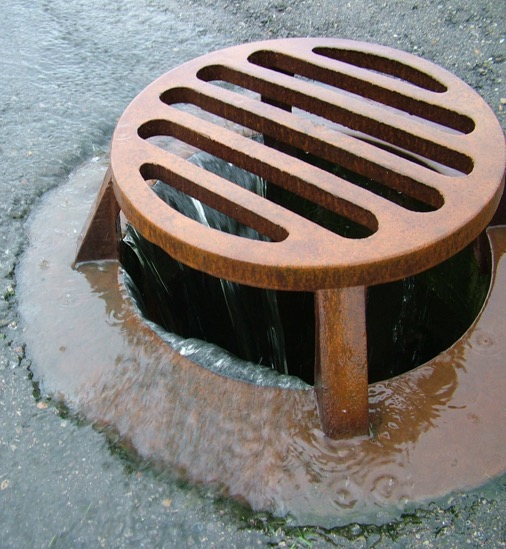 Interception
Evaporation
Infiltration
Transpiration 
Groundwater storage
Groundwater discharge
Surface Runoff!
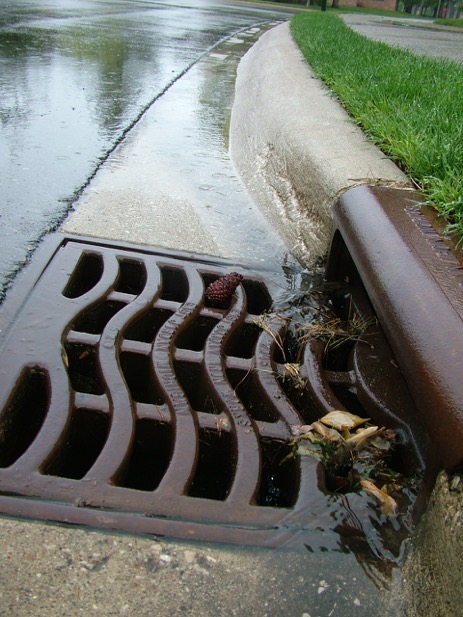 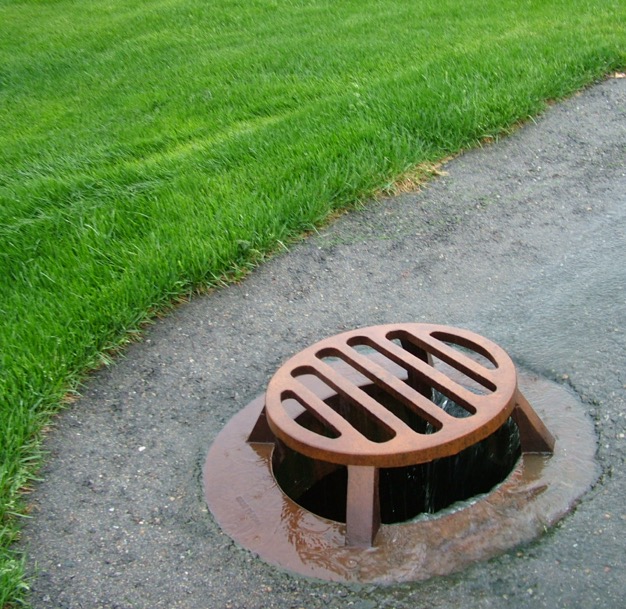 Stormwater is the main trigger
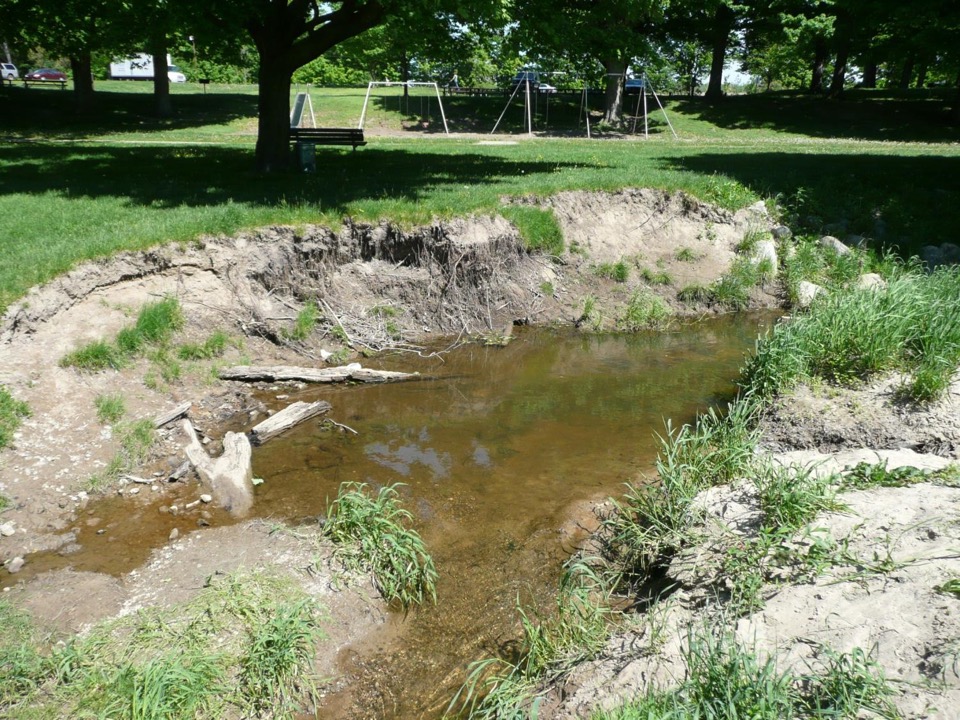 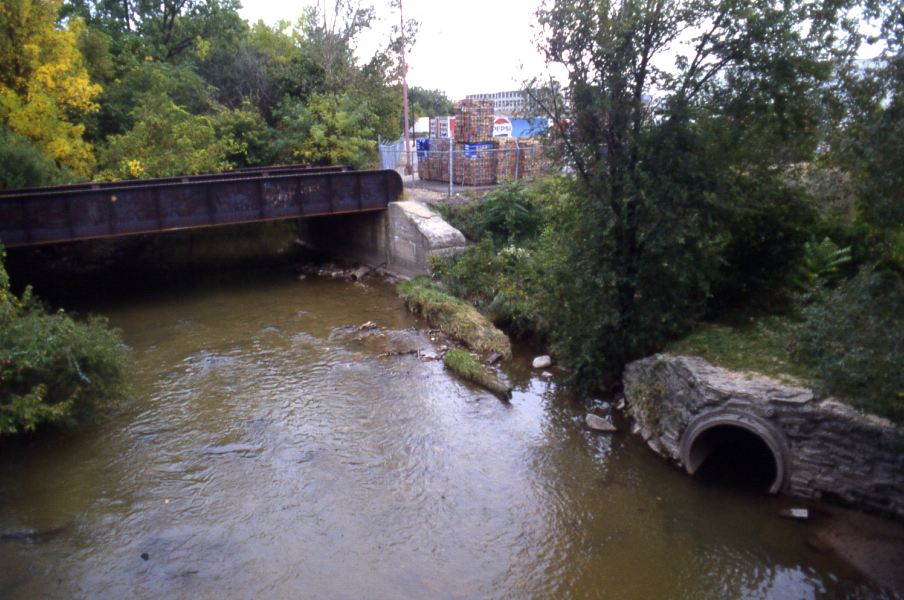 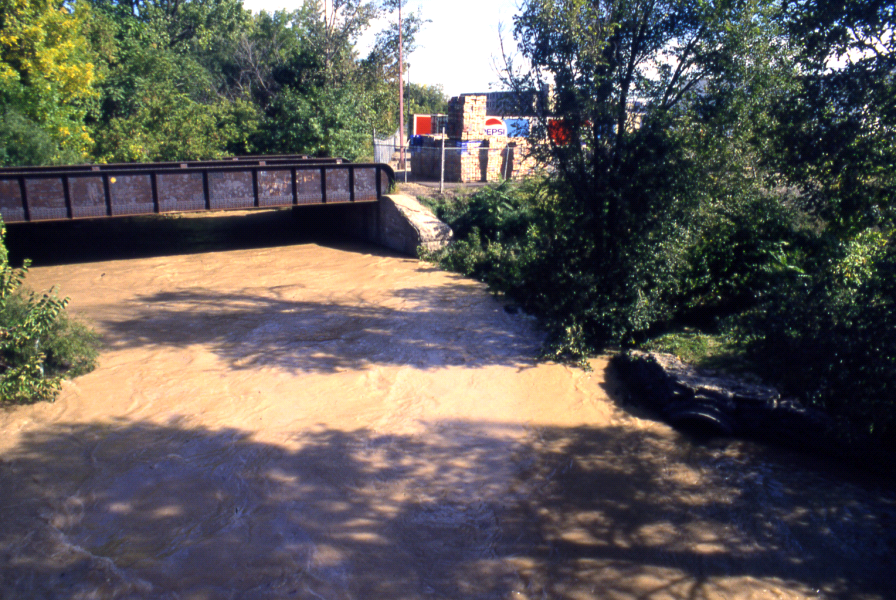 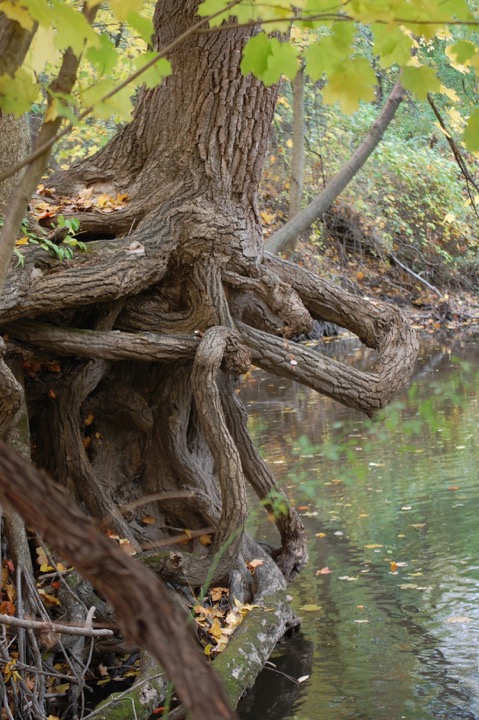 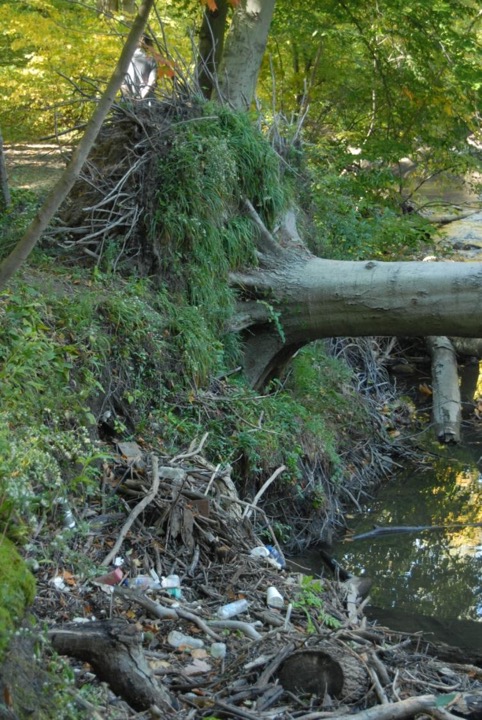 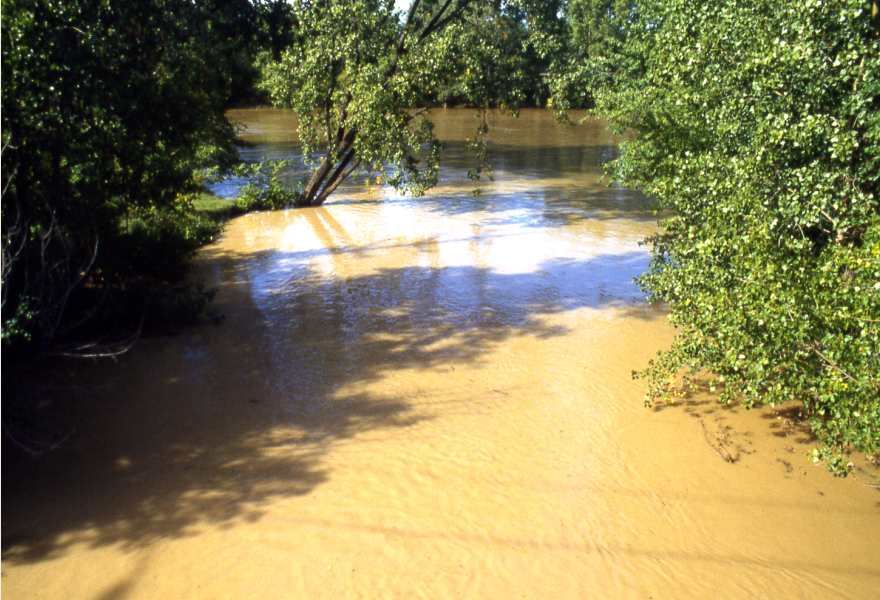 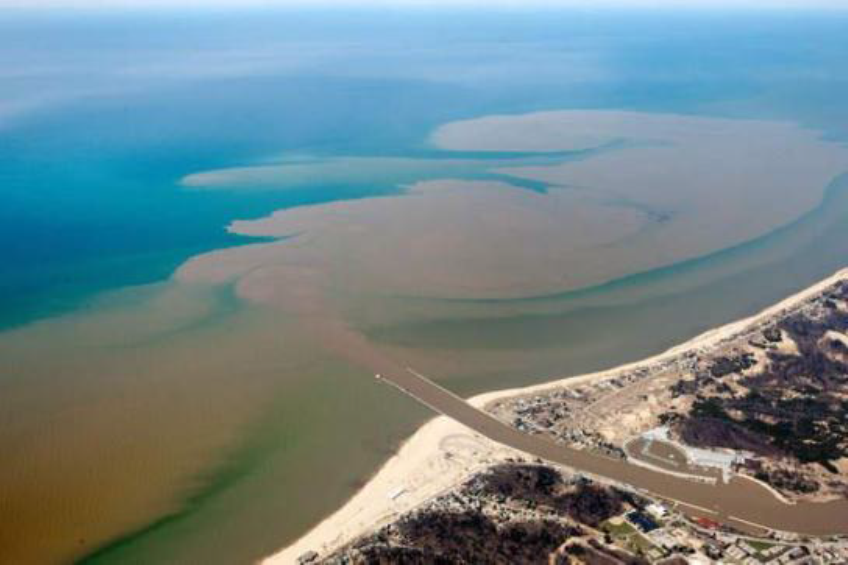 April, 2013
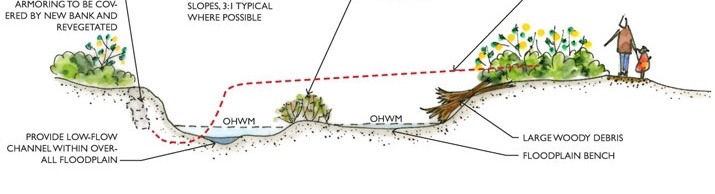 OHWM = Ordinary High Water Mark
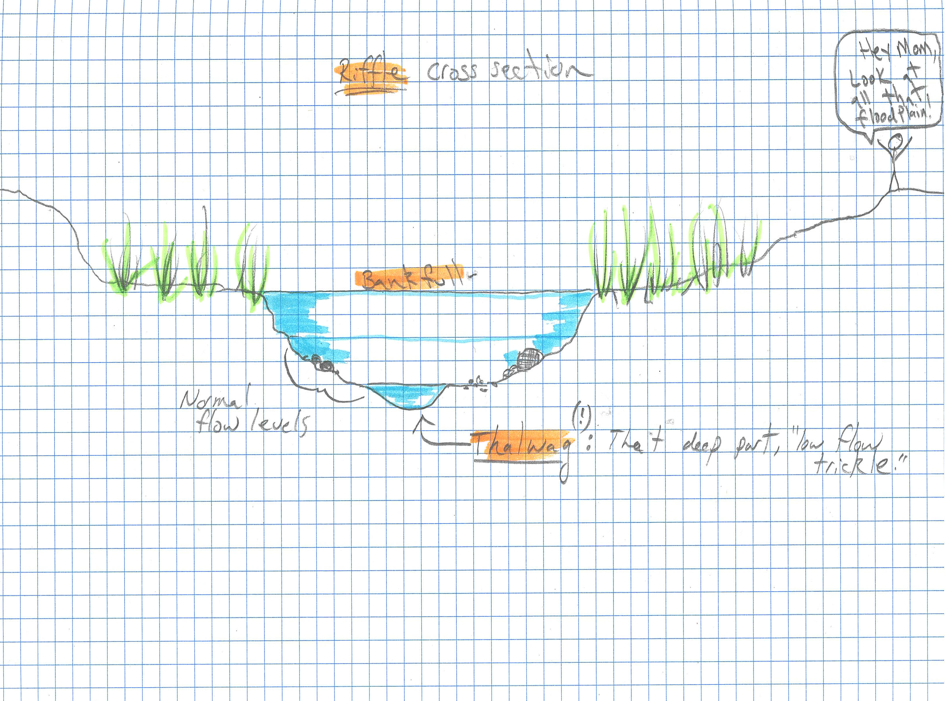 1. Pound in stake
3. Tie tape to a tree or stake it in at the other side,
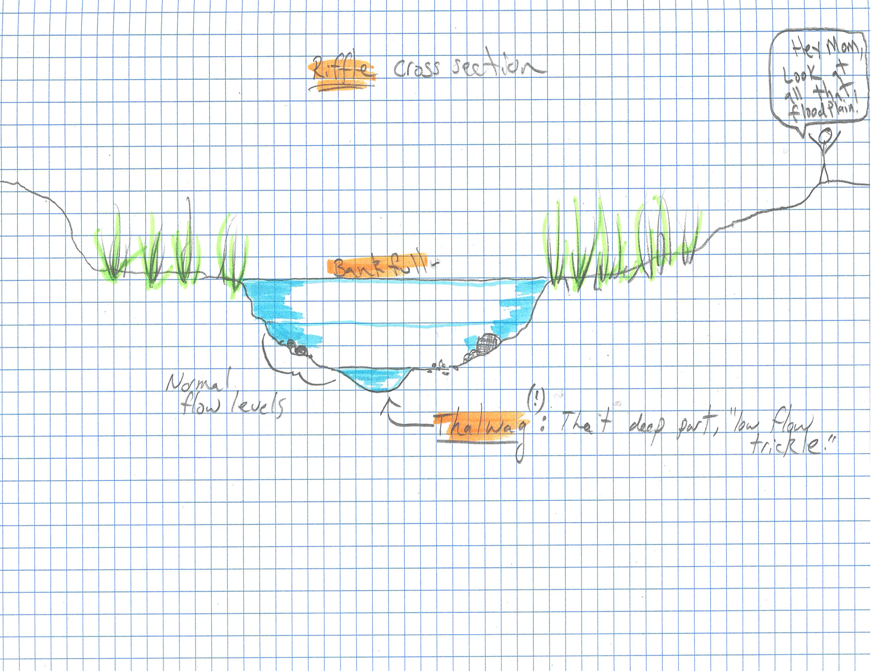 2. Tie tape across, try to keep it level. Choose a point well above the waterline to capture flood plain profile.
Some important points:
1. Tape/stake to ground (if tape isn’t at ground level)
4. Use stadia rod to  measuere  distance from tape to  ground (y-axis). Use tape to measure distance from stake (x-axis).
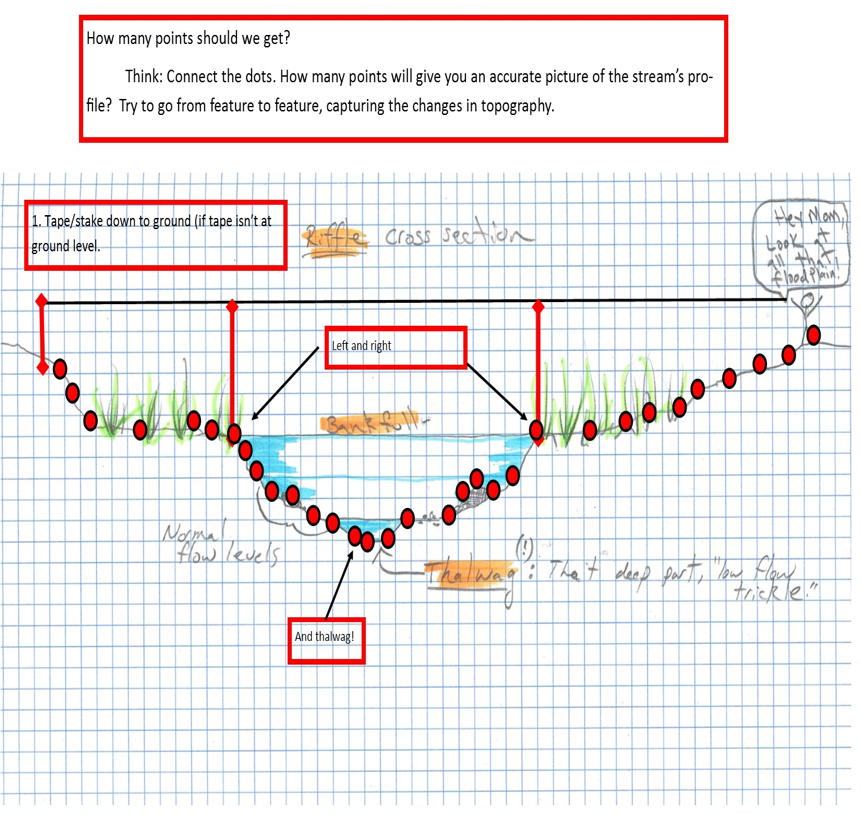 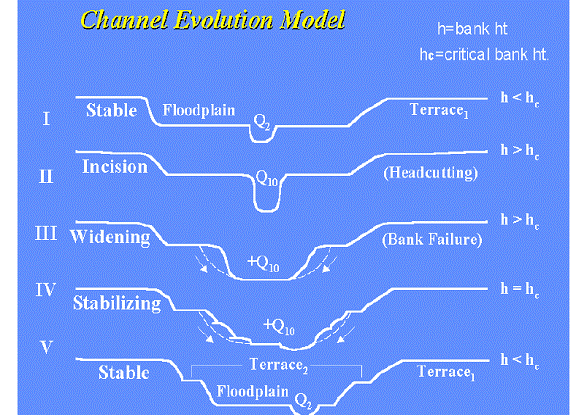